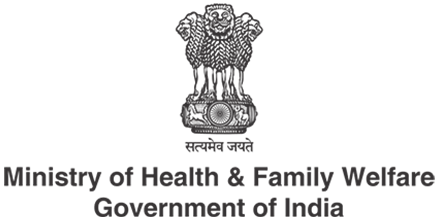 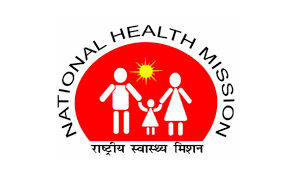 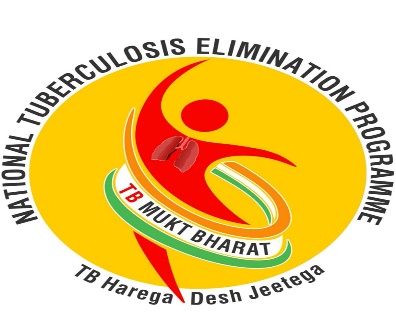 INTEGRATION OF LAB SERVICES UNDER NTEP WITH IPHL
Dr Raghuram Rao, 
Asst Director General, 
Central TB Division, MoHFW
TB ELIMINATION – THE VISION
National TB Elimination Mission 2025 has taken up key priorities along with reduction in incidence rate
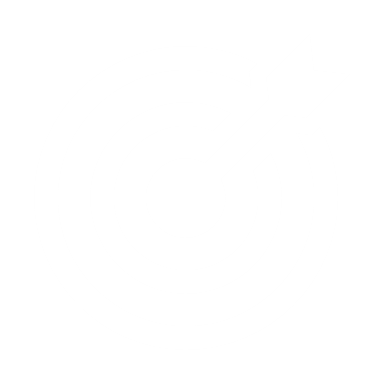 80%
TB INCIDENCE RATE 
Reduction in TB incidence rate [as compared to 2015 levels]
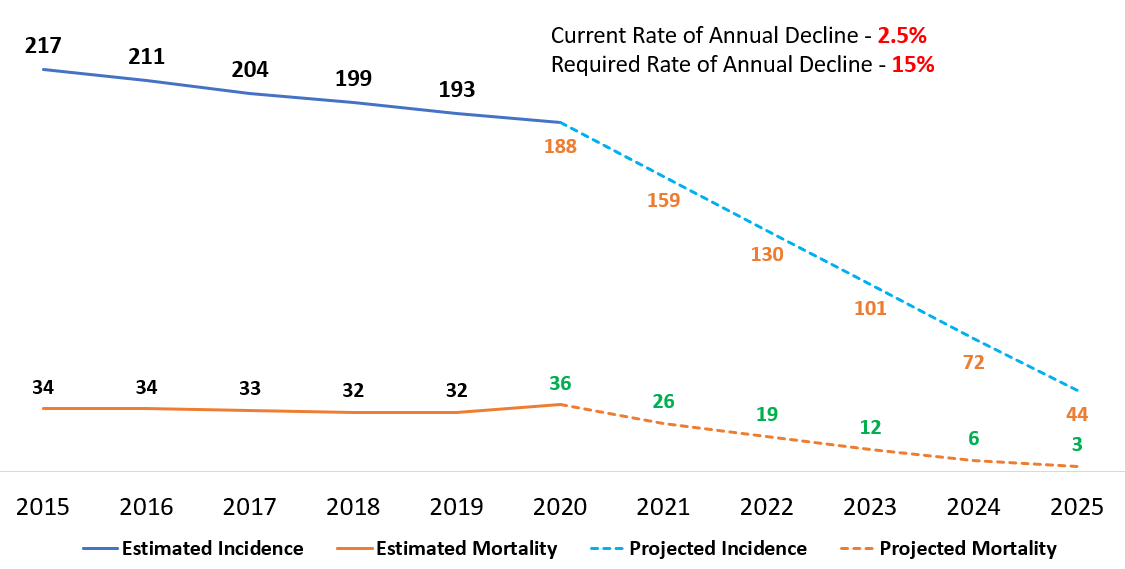 90%
TB MORTALITY RATE
Reduction in TB Mortality rate 
[as compared to 2015 levels]
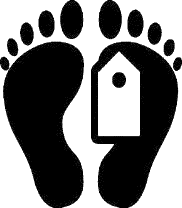 INR 0
CATASTROPHIC EXPENDITURE Due to TB
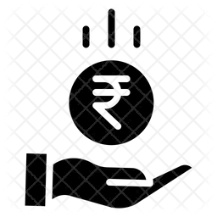 DIAGNOSTIC ALGORITHM UNDER NTEP
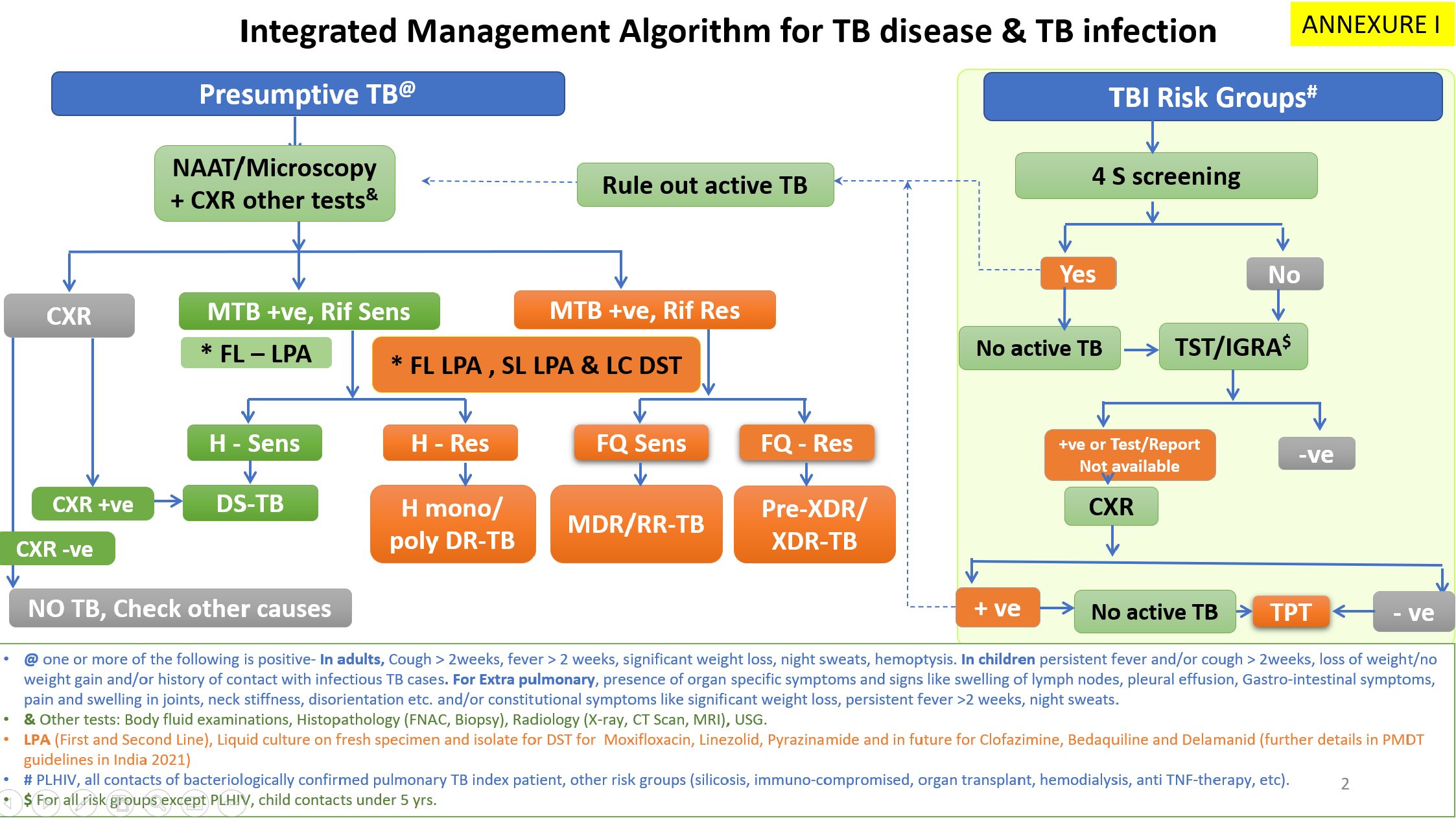 EXISTING NETWORK OF LABORATORIES UNDER NTEP
TESTING MODALITIES AVAILABLE
LEVEL OF FACILITY IN THE HEALTH SYSTEM
Microscopy, NAAT, LPA, Liquid Culture, LCDST 
Training, Quality Assurance of all testing modalities
National reference laboratory
6
Intermediate reference laboratory (State Level)
34
Microscopy, NAAT, LPA, Liquid Culture, LCDST
C&DST laboratory 
(In Medical colleges & Private sector)
61
Microscopy, 
NAAT – CBNAAT & Truenat
District & sub- district level
3760 NAAT
NAAT
Peripheral level
Microscopy
DMCs
22284- DMCs
AB HWC – For Sample Collection and Transportation
Expansion of diagnostics under NTEP
SM- Smear microscopy; CB- CBNAAT; Tru- Truenat; FL- FL LPA; SL-SL LPA; LC- Liquid culture; LCDST- Liquid culture DST
EXTERNAL QUALITY ASSURANCE (EQA)
EQA
EQA is a specialized form of assessment focused on assuring the accuracy and reliability of examination methods
EQA /Proficiency Testing is an effective tool to promote continual improvement which can identify occurrences/nonconforming events and offers an assessment of process output.
EQA- SMEAR MICROSCOPY
No Blind checking at IRL
By NRL team once in a year
Under supervision of NRL team during annual visit
Review of Random blind checking records and results by IRL team during annual visit
By IRL team once in a year
Under supervision of IRL team during annual visit
Blinded cross checking at the district level by STLS of the randomly sampled slides monthly collected  from DMCs
By DTO once at least once in every month
By IRL team during annual visit
No Panel Testing as routine
By STLS once at least once in every month
By DTO & MO TC team at least once a Qtr
By IRL team during annual visit
Monthly random collection of routine slides from DMCs. Slides transported to District
EQA FOR NAAT
Why?
1
Quality assured CBNAAT test results are essential to ensure patients are correctly diagnosed early and initiated on an appropriate treatment regimen.
What?
CBNAAT EQA is conducted additionally (apart from internal quality checks present inside the test kit) to assess the proficiency of the LT and also the performance of the machine.
2
How?
3
CBNAAT EQA has been extended to cover 750 Truenat sites in the first phase.
Where?
Both NAAT EQAs are coordinated by NTI, Bengaluru.
4
EQA for CBNAAT using Dried Tube Specimen (DTS)
PT panel kits 
5 coded Dried Tube Specimen (DTS) samples 
well-characterized M.tb complex and NTM
5 transfer pipettes
Instructions for testing
Result report form
[Speaker Notes: Dried tube specimens (DTS) PT panels are used for testing the efficiency of laboratories. Panel consists of inactivated non-infectious dried culture of M.tb with RIF sensitive and resistant and negative / NTM. Procedure are safe and compatible with testing protocol.
PT panel of 5 DTS samples are provided for testing to the laboratories to check pre-analytical, analytical and post-analytical processes, and the results of all laboratories are analyzed, compared, and reported to the laboratories.
To enable prompt initiation of corrective actions, feedback regarding PT results is provided in a timely manner to the testing sites and to supervisory staff.]
HR REQUIREMENTS
DMC
NAAT
C&DST
1- Lab Technician
1- Lab Technician
2- Microbiologists
5- Senior LTs
1- Lab Attendant  & 1 DEO – Provided under NHM PIP
HR cadre (for state/ district level), educational qualifications and experience – guided by NTEP
TRAINING SCHEDULE
NTEP SERVICES UNDER IPHL AT THE DISTRICT LEVEL
Ensure Molecular Diagnostics at IPHL at District level under PM ABHIM- NAAT

Procurement of TrueNat (Chip based Real time micro-PCR) 15th Finance Commission - Block level Public Health Units 

Establishment of DMC, Procurement of Microscopes, Lab Consumables for DMCs under NHM/ 15th Finance Commission under Support for diagnostic infrastructure to the primary healthcare/UPHCs facilities grant
PTE & follow up test (Hematology, *cytology, biochemistry, and microbiological tests available at BPHL & IPHL) for PTB, EPTB.
Collection and transportation of PTB and EPTB samples
NTEP Services in Block Public Health Unit
A total of 87 tests encompassing hematology, serology, biochemistry, clinical pathology, microbiology, and any other test for improved public health surveillance/clinical condition will be done at BPHU
For diagnosis of TB, smear microscopy and NAAT will be offered
PLATFORM TECHNOLOGY
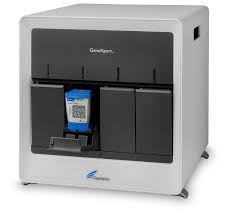 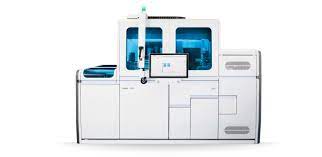 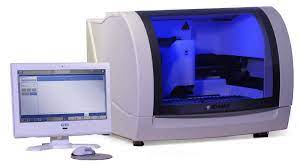 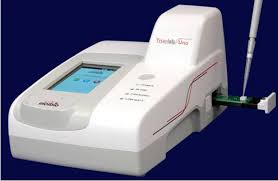 Gene Xpert
Truenat
Roche/Cobas 6800
BD Max
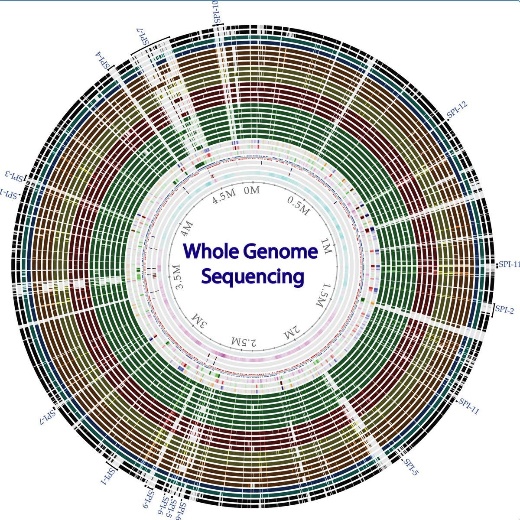 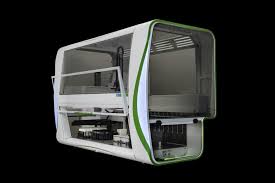 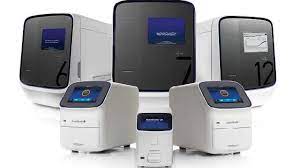 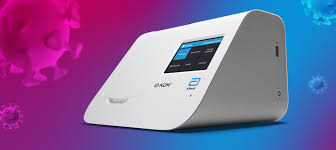 ID NOW, Abbott
RT PCR system, 
Applied biosystems
Perkin Elmer
Whole Genome Sequencing
Additionally,
The process of QA of IPHL will be in accordance with QA programme and with other specific requirements of the GoI (NQAS) in align with Diagnostic algorithm used for diagnosis of TB
Key Actionable for the Programme Officers
Integration of services under one lab at district and block level in terms of equipment
Establishment of microscopy lab at the district hospital and SDH/CHC (if not already existing). This could mean procurement of additional logistics for the lab
Establishment of CBNAAT/TRUNAAT lab at the DH and TrueNAT lab at the SDH/CHC. This could mean the procurement of additional NAAT machines.
Integration of services under one lab at district and block level in terms of infrastructure
Find a spot in the DH/SDH/CHC premises to set up or integrate the NTEP lab services 
Provide linkages for timely collection of samples and transportation to the labs from OPD/IPD/spokes
Integration of services under one lab at district and block level in terms of Human Resources 
Recruitment of new HR/utilization of already existing lab HR to ensure continued services under NTEP
Capacity building of the HR on diagnostic techniques, Ni-Kshay, sample packaging etc
Involvement of HR especially Medical Officers in -monitoring and regular reviews.
Storage and dispensation of Anti TB drugs and drugs for TB preventive therapy from DH/SDH/CHC pharmacist
Integration of laboratory services under IPHL will increase the preparedness for future epidemics, and also facilitate the achievement of our end TB strategy
Thank You